Health promotion has been defined by the World Health Organization's (WHO) 2005 Bangkok Charter for Health Promotion in a Globalized World as "the process of enabling people to increase control over their health and its determinants, and thereby improve their health
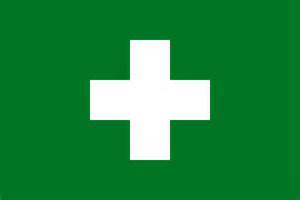 1
The "first and best known" definition of health promotion, promulgated by the American Journal of Health Promotion since at least year 1986, is "the science and art of helping people change their lifestyle to move toward a state of optimal health".
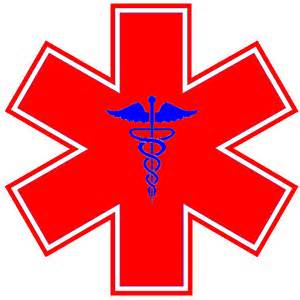 2
Workplace health promotionWork site health focus on the prevention and the intervention that reduce the health risks of the employee.
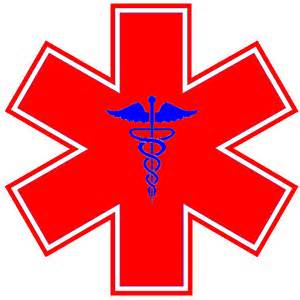 3
There is very strong evidence linking physical activity to numerous health improvements.
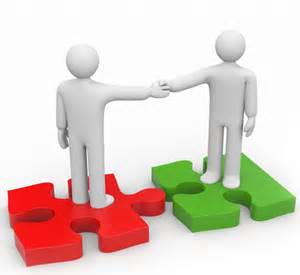 4
WHO states that the workplace "has been established as one of the priority settings for health promotion into the 21st century" because it influences "physical, mental, economic and social well-being" and "offers an ideal setting and infrastructure to support the promotion of health of a large audience
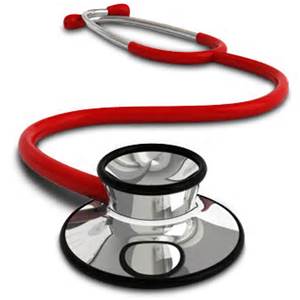 5
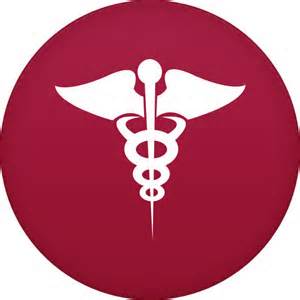 PREVENTION OF HEALTH: Scientists are always looking for new and better ways to prevent disease and injury — both to avert human suffering and to control the tremendous economic costs of ill health.
6
Primary prevention
Here the goal is to protect healthy people from developing a disease or experiencing an injury in the first place.
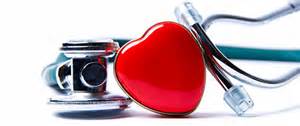 7
Secondary prevention
These interventions happen after an illness or serious risk factors have already been diagnosed.
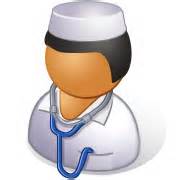 8
What works best?
For many health problems, a combination of primary, secondary and tertiary interventions are needed to achieve a meaningful degree of prevention and protection.
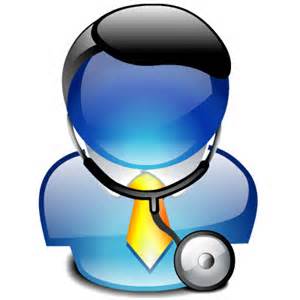 9
Assignment: explain 
HEALTH BEHAVIORS.
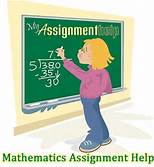 10